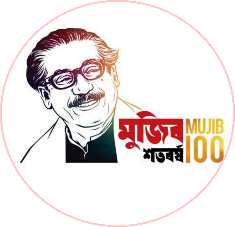 স্বাগতম
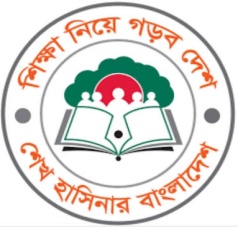 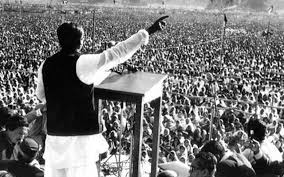 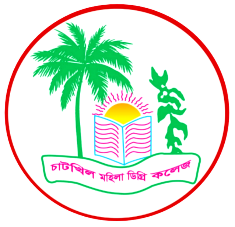 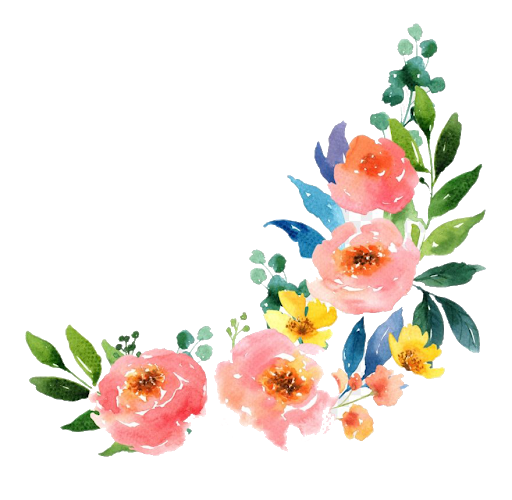 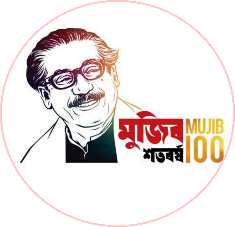 পরিচিতিঃ
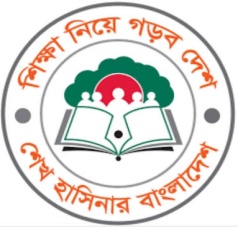 শিক্ষক পরিচিতিঃ
পাঠ পরিচিতিঃ
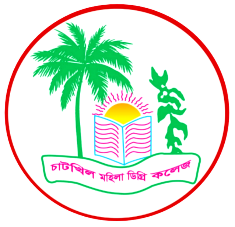 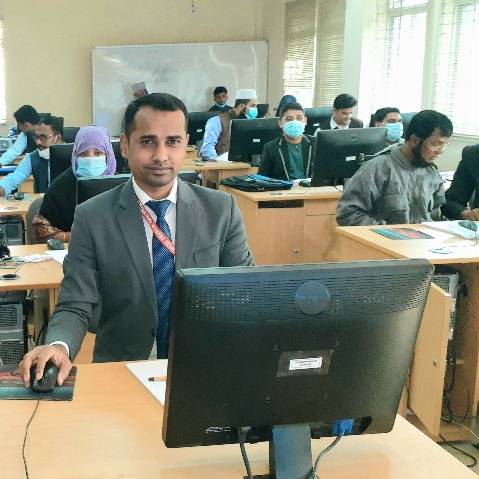 মোঃ আবুল কালাম (আজাদ)
প্রভাষক
ইসলামের ইতিহাস ও সংস্কৃতি
চাটখিল মহিলা ডিগ্রি কলেজ
চাটখিল, নোয়াখালী।
E-mail: azad.cu@gmail.com
শ্রেণিঃ  দ্বাদশ
বিষয়ঃ ইসলামের ইতিহাস ও সংস্কৃতি (দ্বিতীয় পত্র)
অধ্যায়ঃ যষ্ঠ অধ্যায় (স্বাধীন ও সার্বভৌম বাংলাদেশের অভ্যুদয়)
তারিখঃ ১০/০১/২০২০
সময়ঃ 1 ঘণ্টা।
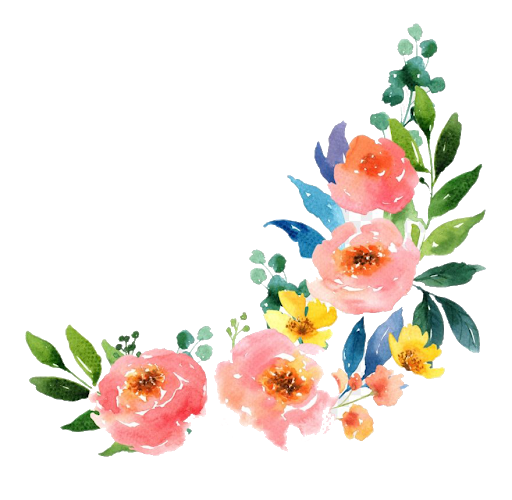 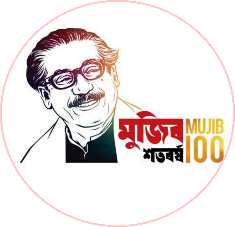 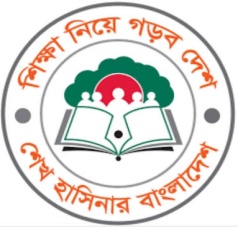 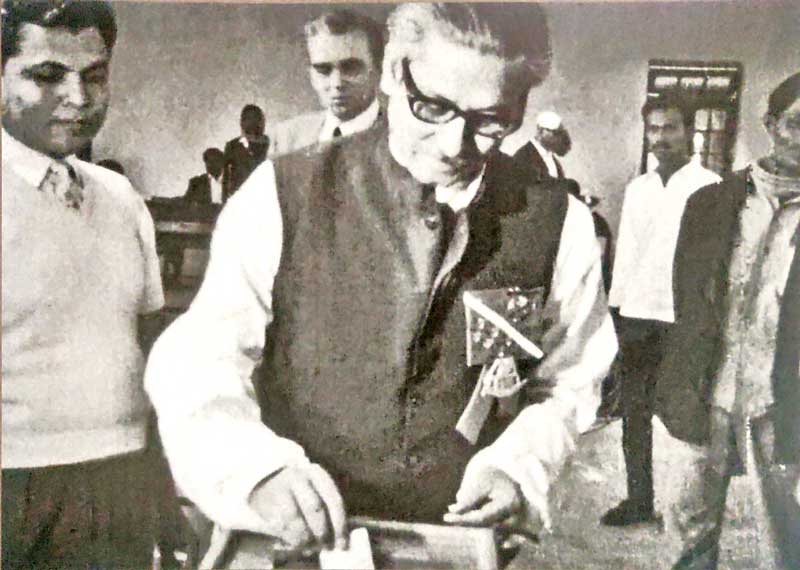 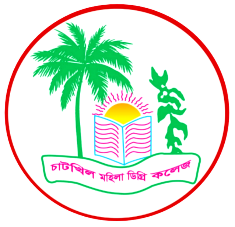 আজকের পাঠ শিরোনামঃ
১৯৭০ সালের সাধারণ নির্বাচন
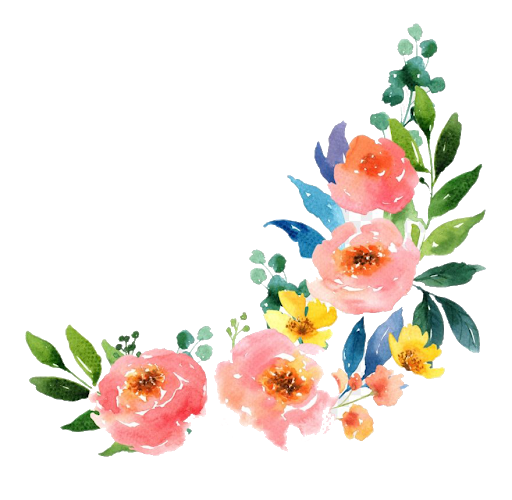 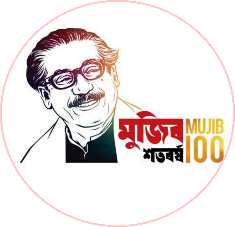 শিখনফলঃ
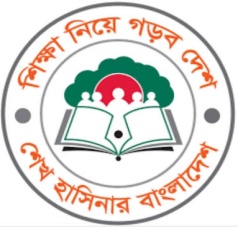 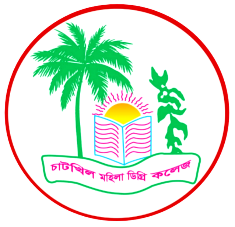 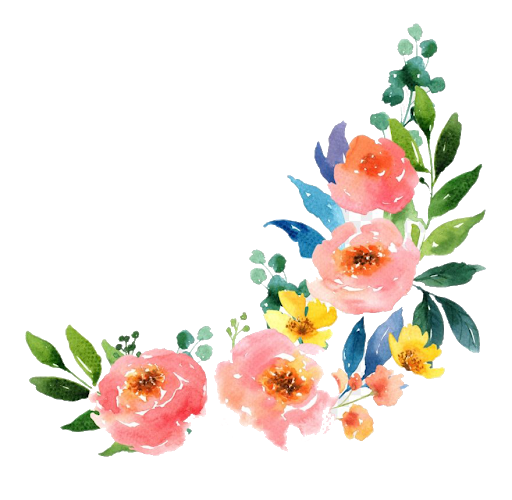 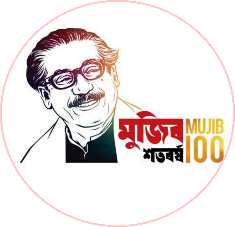 নির্বাচনের প্রেক্ষাপটঃ
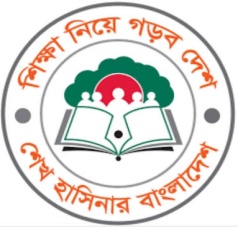 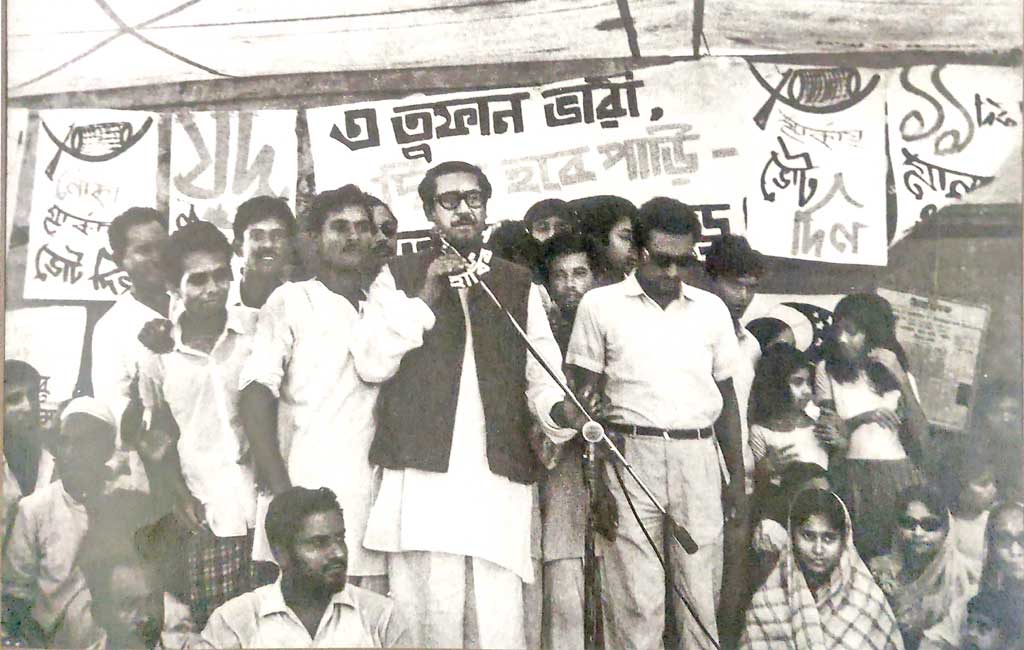 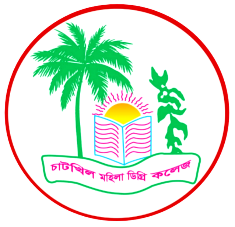 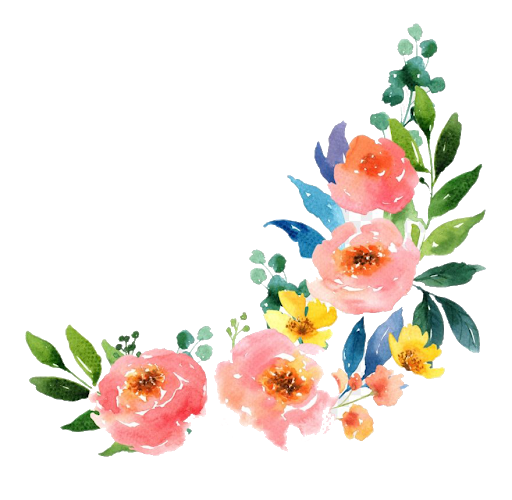 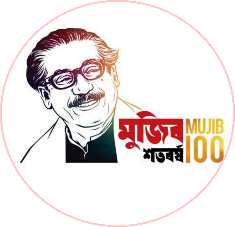 আইন কাঠামো আদেশ ও এর প্রতিক্রিয়াঃ
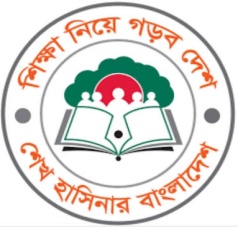 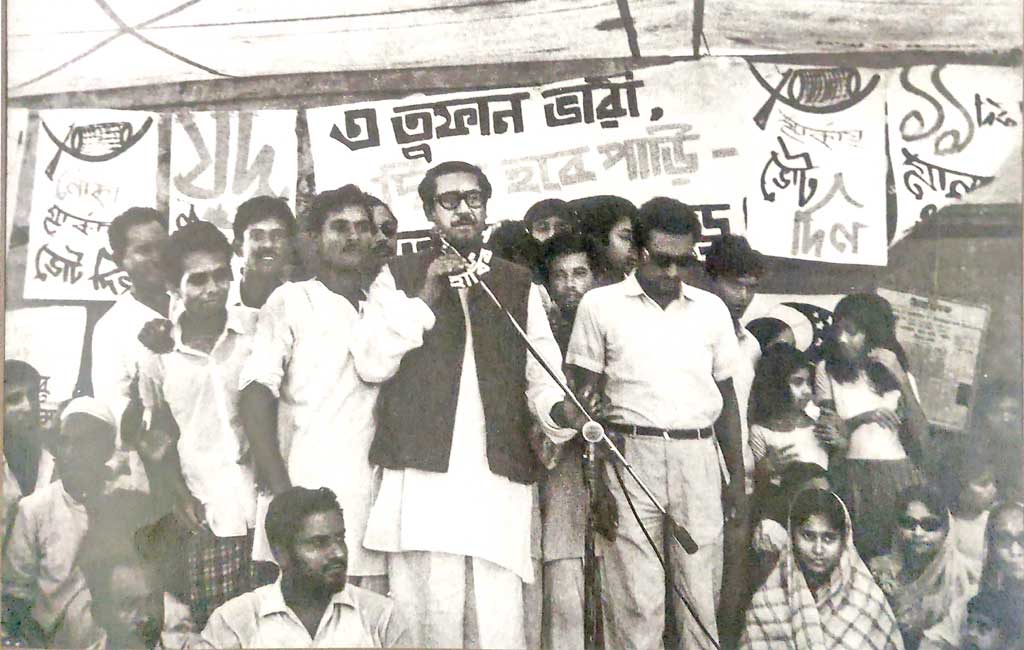 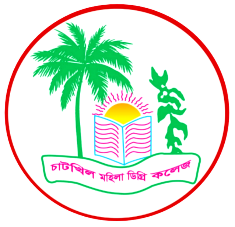 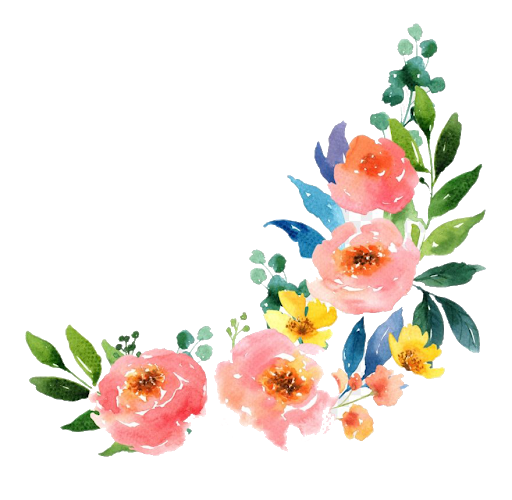 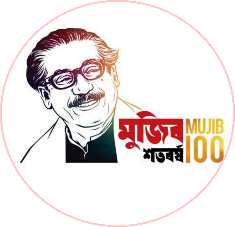 নির্বাচনে অংশগ্রহণকারী দল এবং ফলাফলঃ
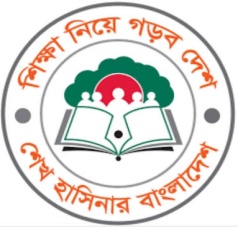 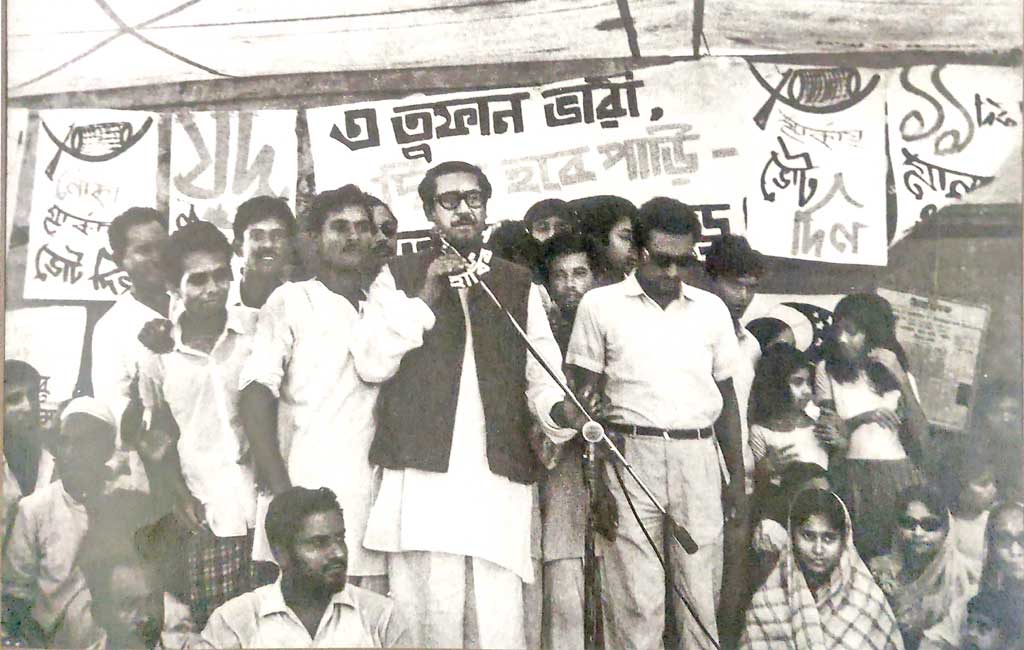 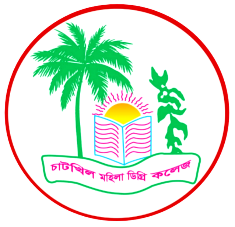 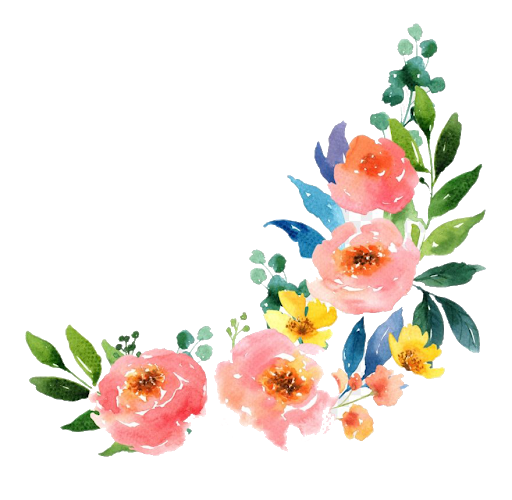 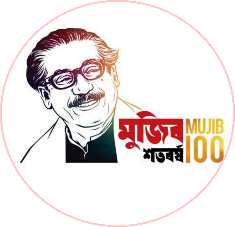 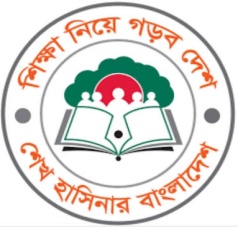 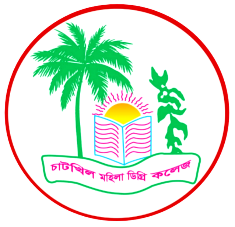 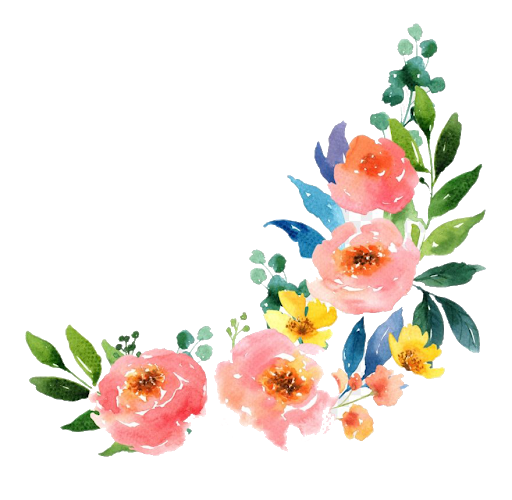 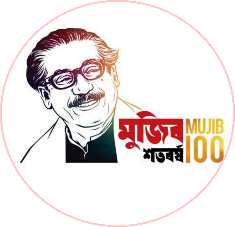 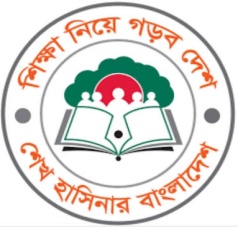 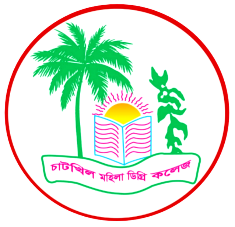 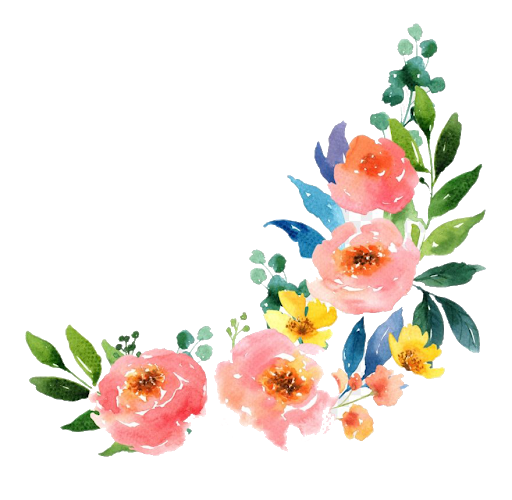 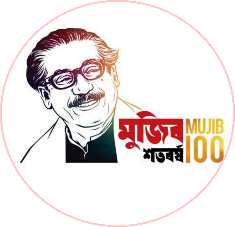 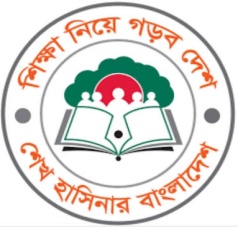 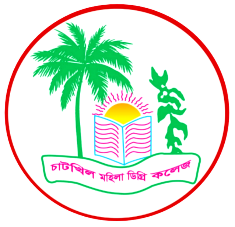 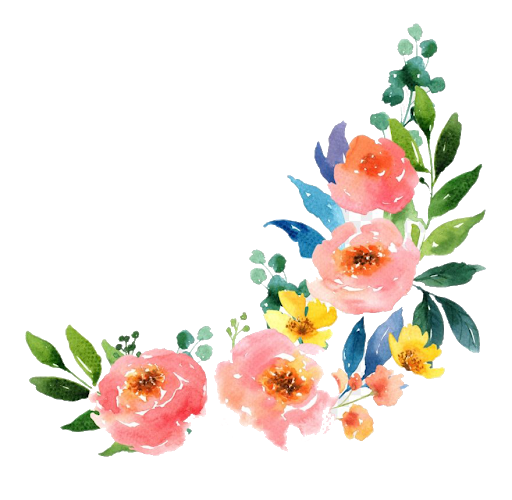 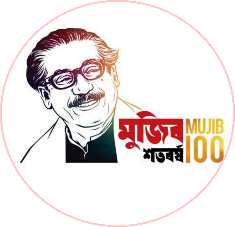 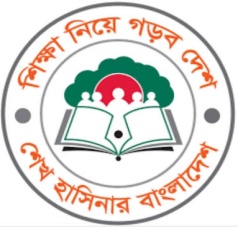 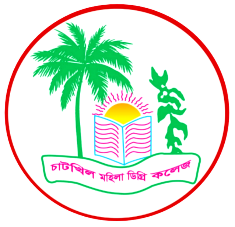 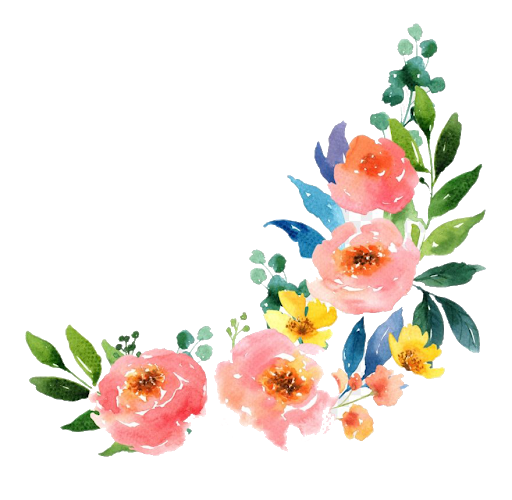 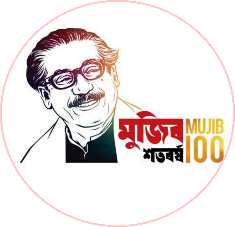 বাড়ির কাজঃ
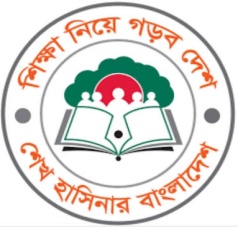 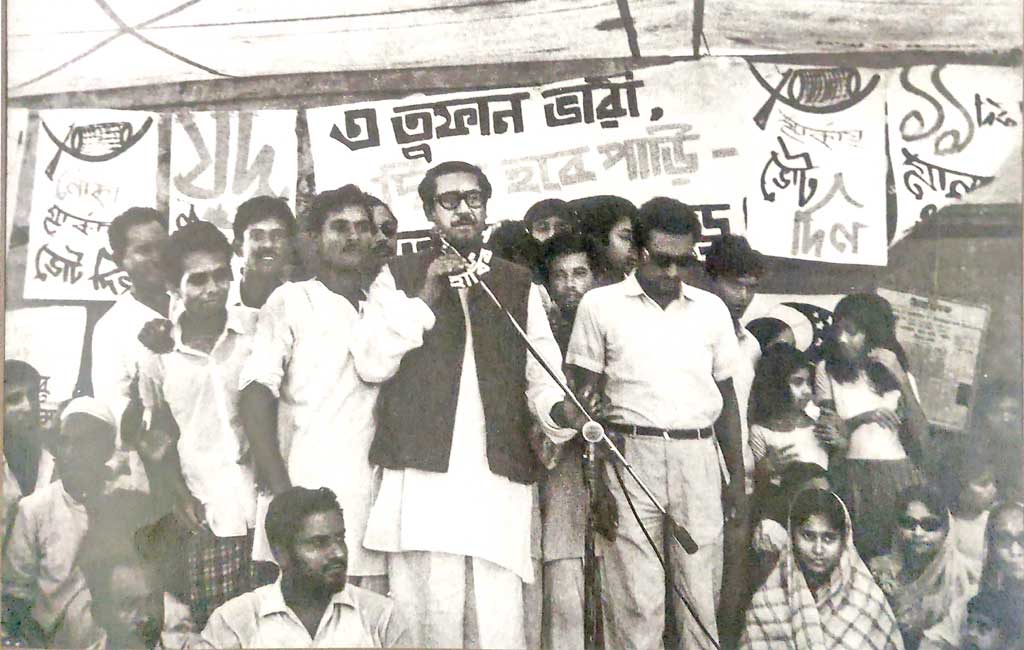 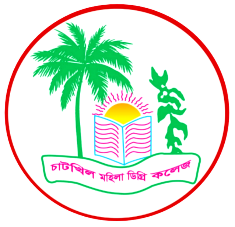 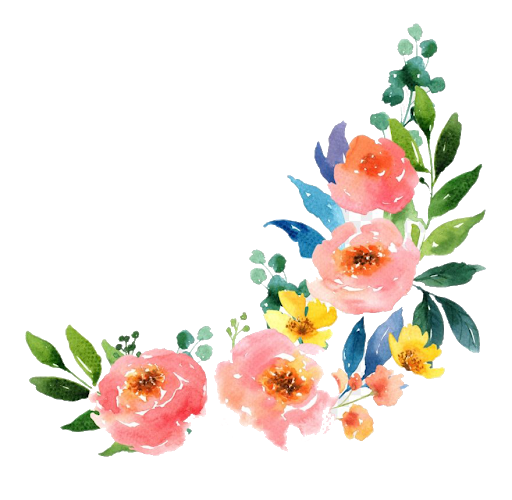 ১৯৭০ সালের সাধারণ নির্বাচন স্বাধীনতা ত্বরান্বিত করে- যুক্তি দাও
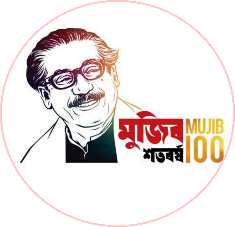 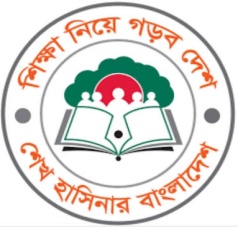 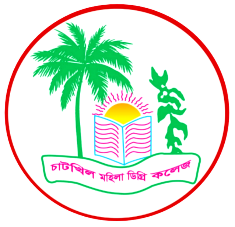 ধ ন্য বা দ
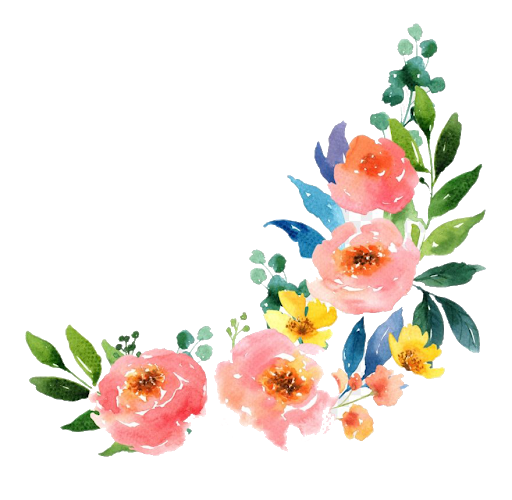